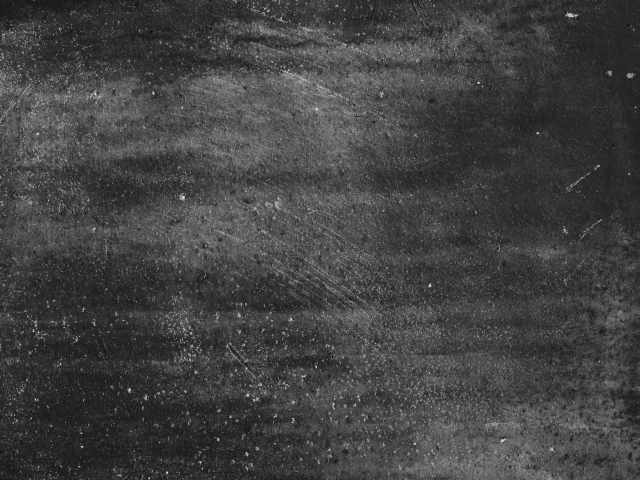 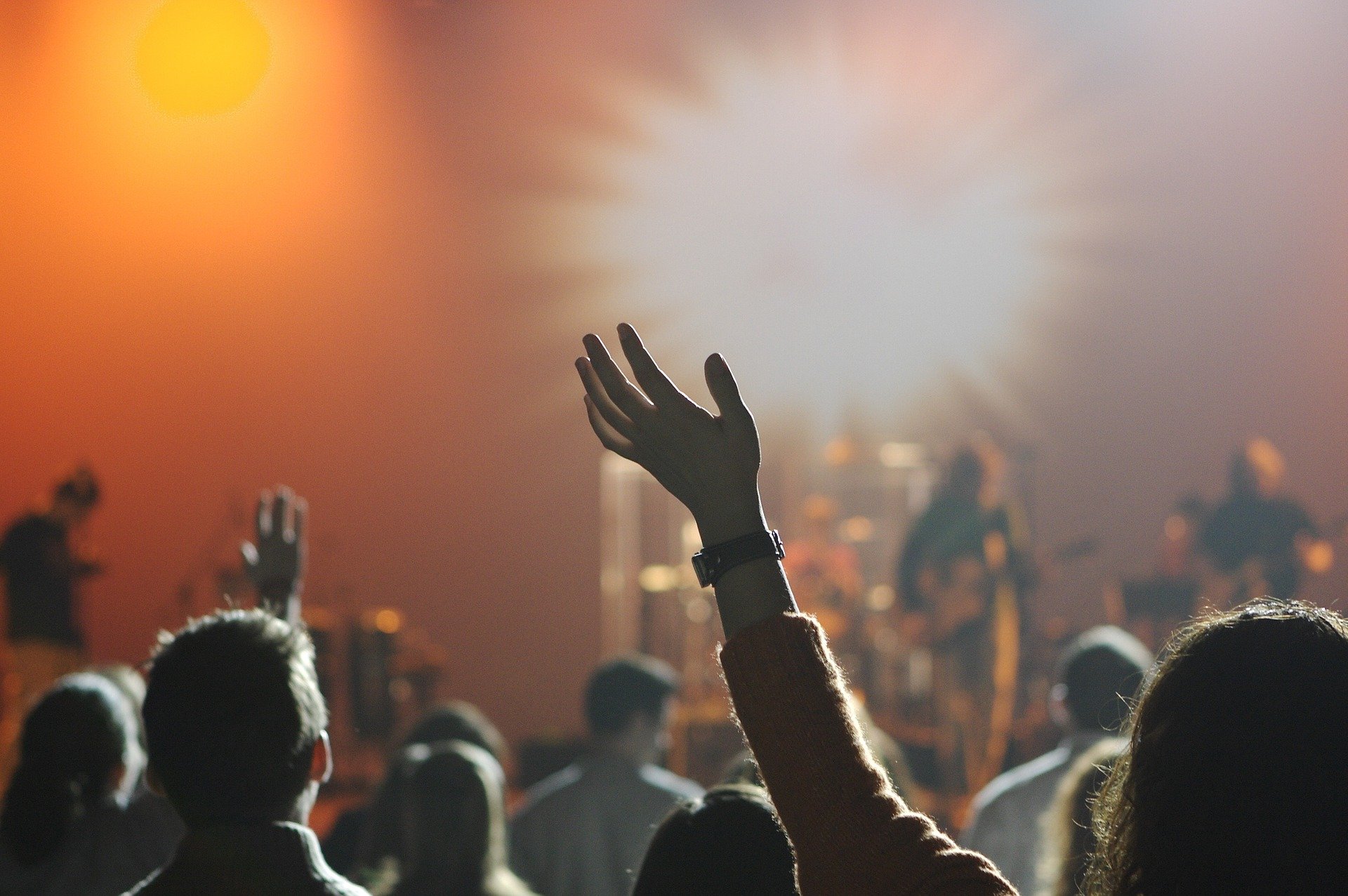 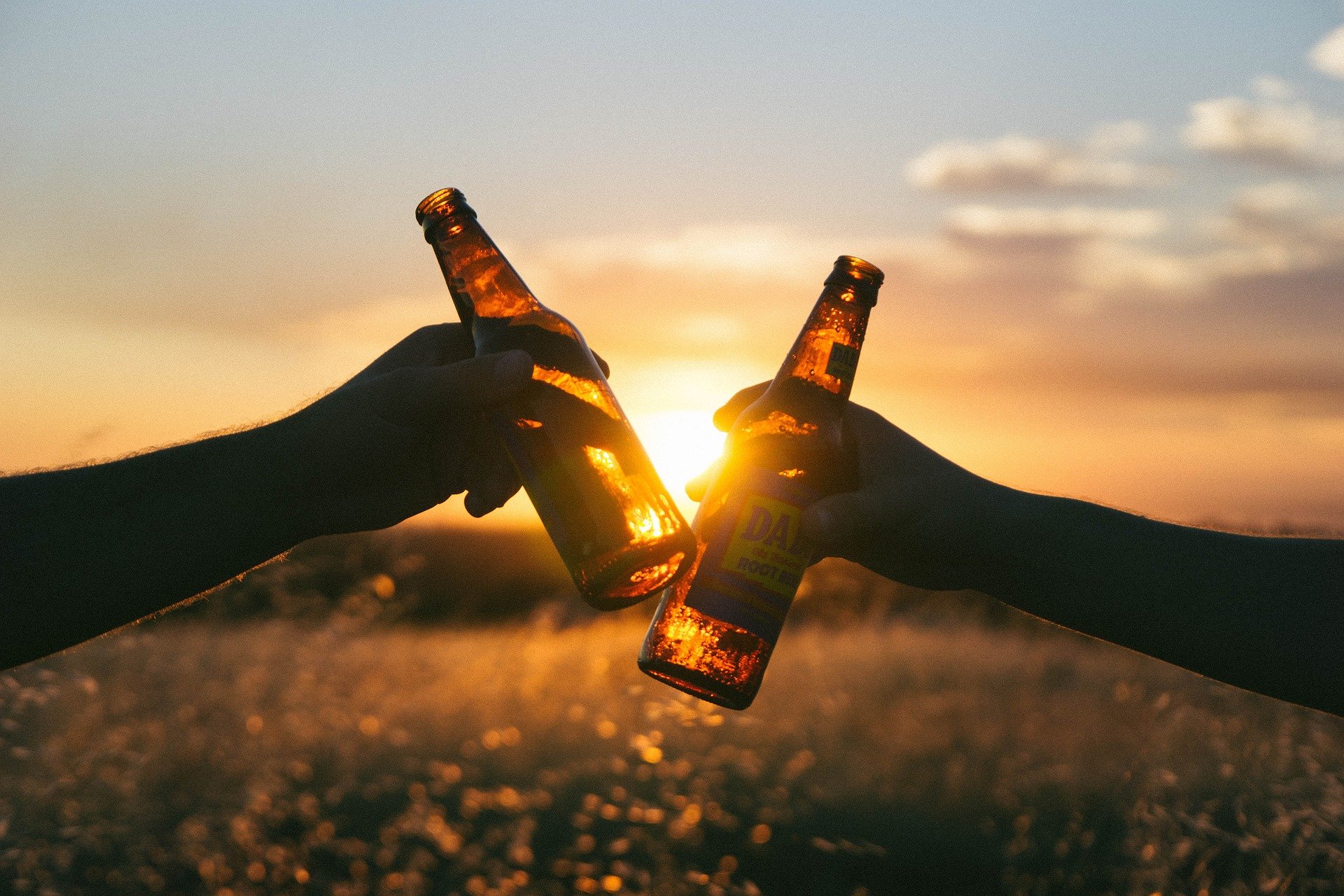 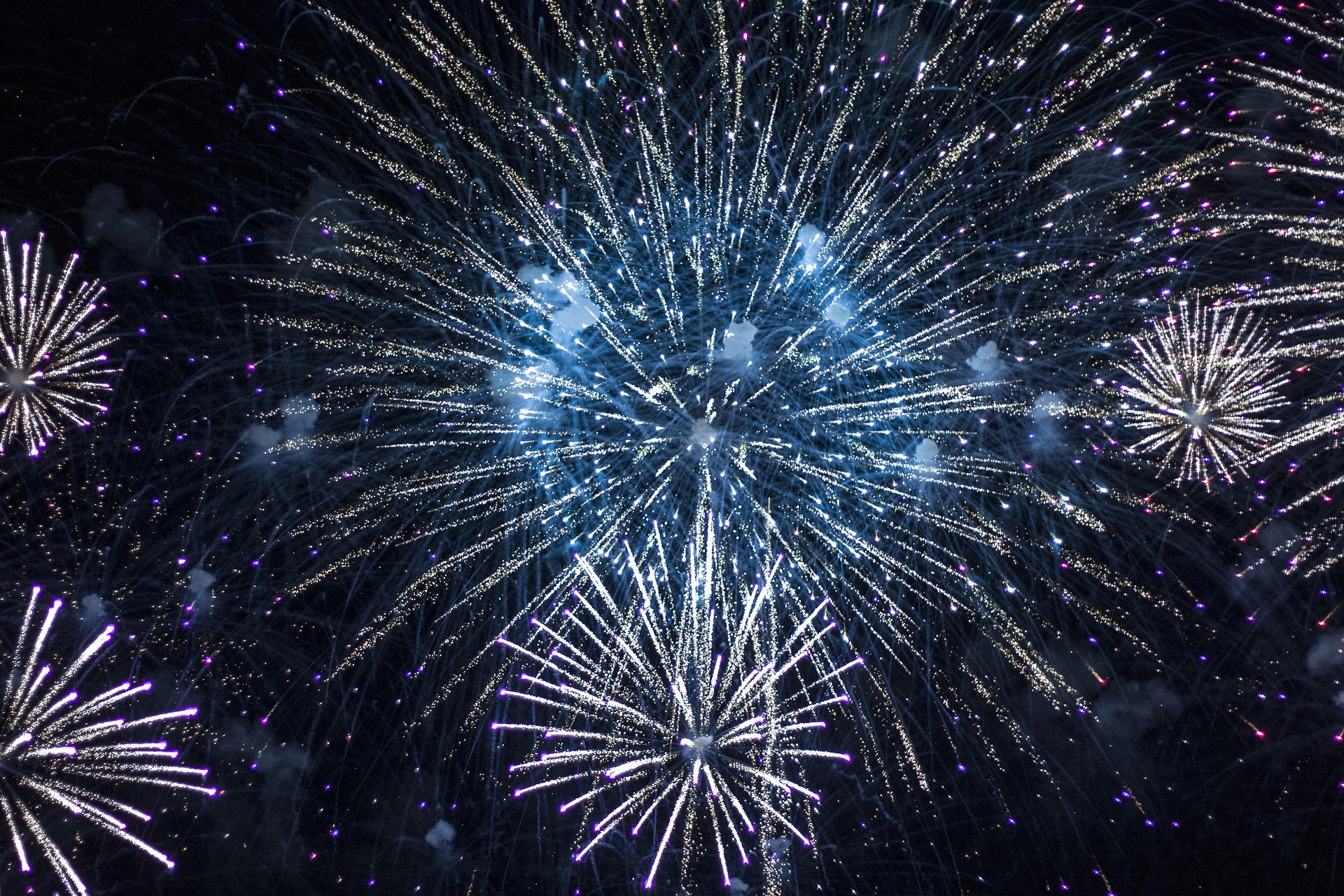 写真を挿入
写真を挿入
写真を挿入
写真を挿入
コメントを挿入
コメントを挿入
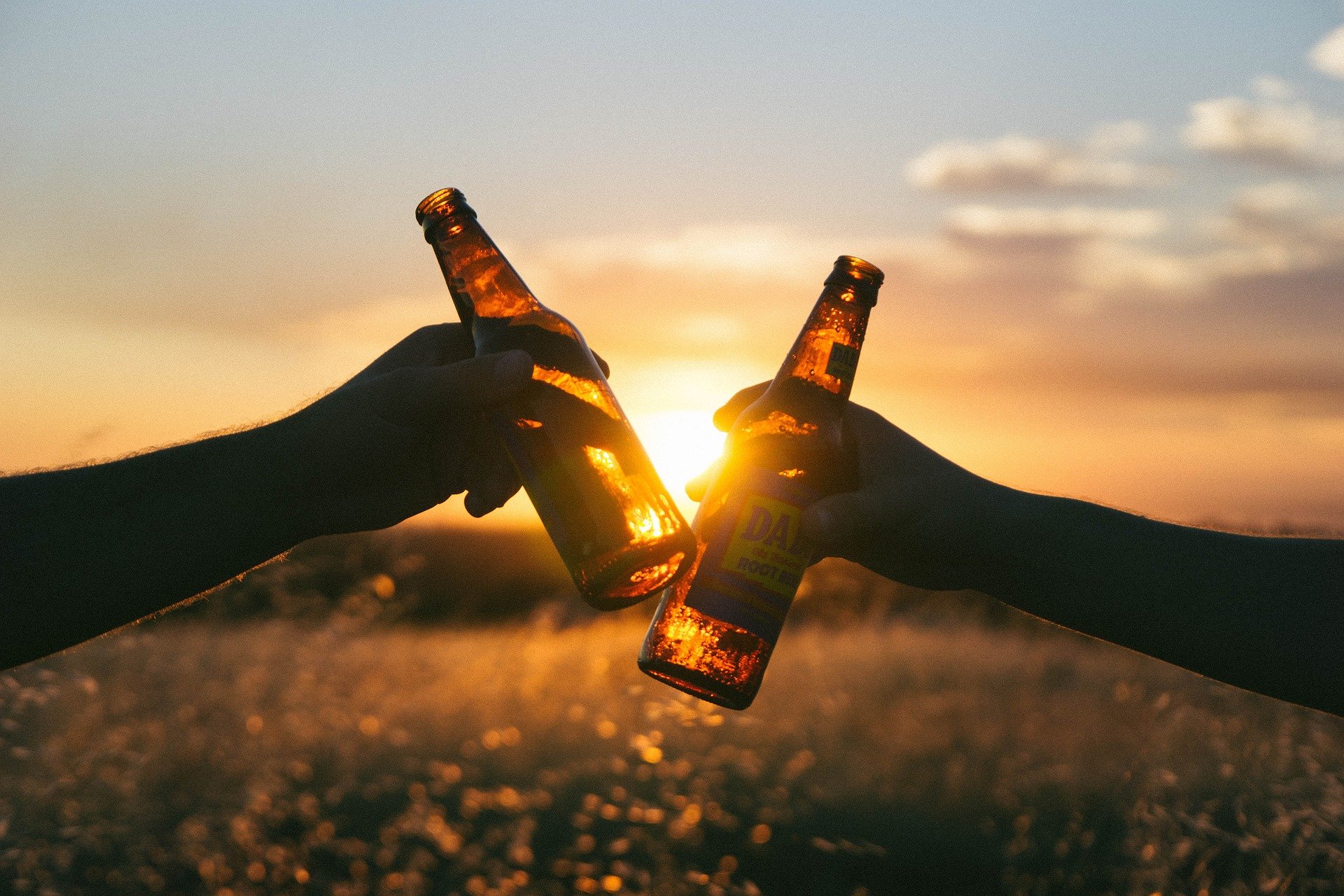 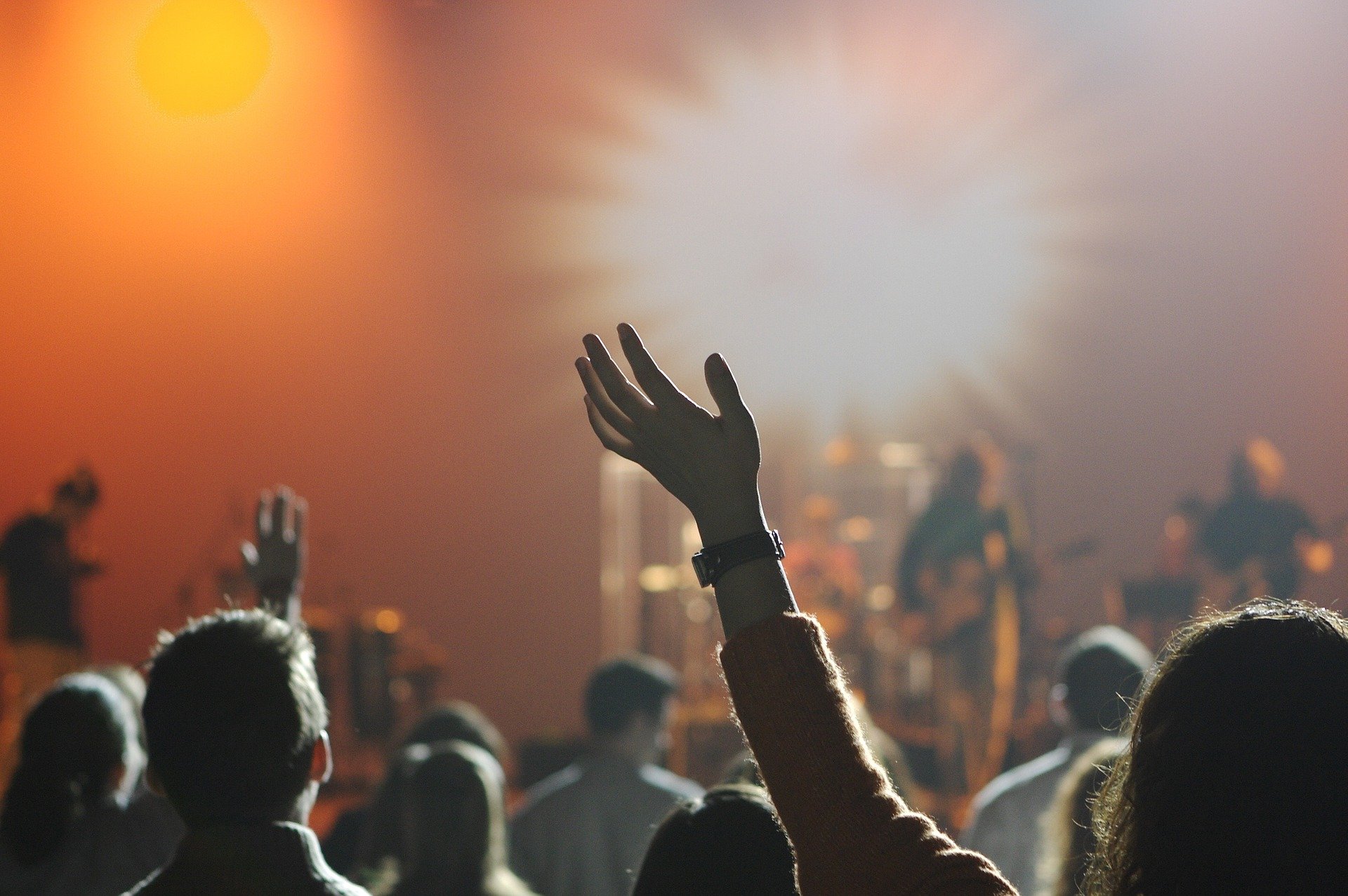 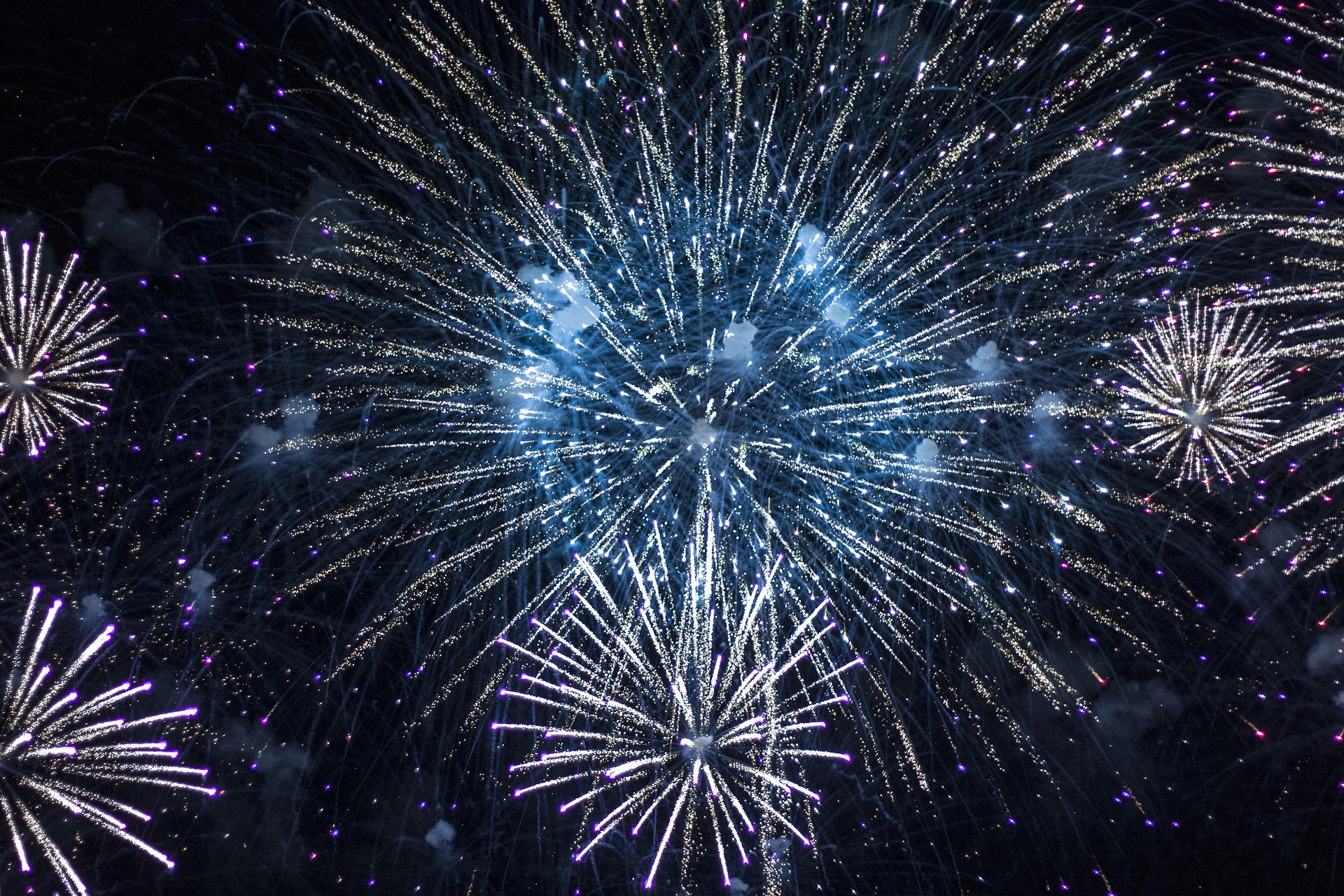 写真を挿入
写真を挿入
写真を挿入
〇〇〇〇サークル
サークルの紹介文を挿入してください。サークルの紹介文を挿入してください。サークルの紹介文を挿入してください。サークルの紹介文を挿入してください。サークルの紹介文を挿入してください。サークルの紹介文を挿入してください。サークルの紹介文を挿入してください。サークルの紹介文を挿入してください。サークルの紹介文を挿入してください。
サークルの紹介文を挿入してください。サークルの紹介文を挿入してください。
ロゴ
電話：000-0000-0000
メール：00000@0000.jp　
サイト：https://www.0000.com
連絡先はこちら→